Information-Centric Networks
Section # 3.3: DNS Issues
Instructor: George Xylomenos
Department: Informatics
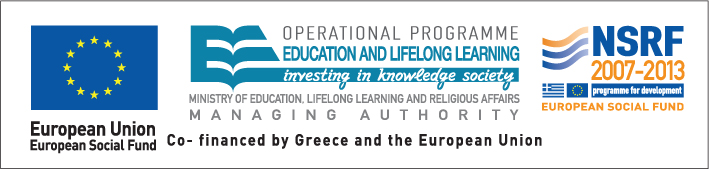 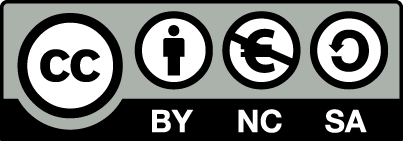 Funding
These educational materials have been developed as part of the instructors educational tasks.
The “Athens University of Economics and Business Open Courses” project only funded the reformatting of these educational materials. 
The project is being implemented as part of the Operational Program “Instruction and Lifelong Learning” and is co-financed by the European Union (European Social Fund) and national funds.
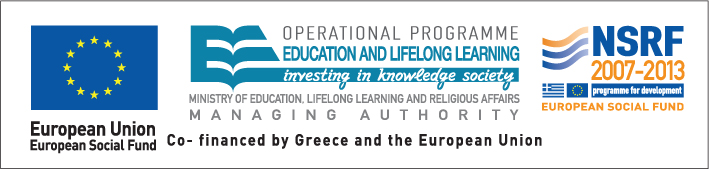 Licencing
These educational materials are subject to a Creative Commons License.
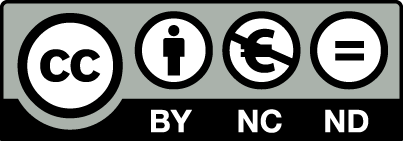 Week 3 / Paper 3
The design and implementation of a next generation name service for the Internet
Venugopalan Ramasubramanian and Emin Gun Sirer
ACM SIGCOMM 2004
Main point
DNS is slow, vulnerable and not dynamic
CoDoNS is a DHT based alternative
It can work with or without DNS
PlanetLab tests show that it works very well
Information-Centric Networks
03c-4
Introduction
Susceptibility to DoS attacks
Limited server redundancy
80% of domains only have two authoritative servers
32% of the servers have a single connection to the Internet
The root servers are not that many
20% of DNS servers suffer from severe security flaws
Name-address translation is slow
Up to 30% of web transactions require >1 sec for DNS
Caching does not work very well due to the skewed tree
CDNs require very small TTL values
Caching prevents dynamic mapping
Changes to DNS may take a long time to propagate
Services cannot be relocated quickly
Information-Centric Networks
03c-5
Design goals
A DNS replacement should have the following properties
Higher performance than DNS
Resilience to attacks
Fast (but secure) update propagation
Cooperative Domain Name System (CoDoNS)
Uses a DHT for self-organization, scalability and resilience
Adds a proactive caching layer to replicate mappings
Wire-protocol compatible with DNS
Clients simply direct their queries to CoDoNS servers
Names not added to CoDoNS are translated by DNS
Decouples namespace management from physical delegation
Name records are self-validating
You can use many namespace operators for the same names
Information-Centric Networks
03c-6
Problems with legacy DNS
Study of DNS delegation chains
Based on two web directories and 500 most popular domains
Failure resiliency – bottlenecks
Delegation bottlenecks
How many servers need to be compromised to control a domain?
78.63% of domains rely on two servers
Over 90% rely on three or less nameservers
Physical bottlenecks
How many gateways need to be compromised to control a domain?
33% of domains are bottlenecked at a single gateway
Redundant name servers are typically in the same area
Even Microsoft used to have all its servers on the same area
Information-Centric Networks
03c-7
Problems with legacy DNS
Failure resilience – implementation errors
2% of servers have the serious tsig bug
Can be used to control the server
19% of servers have the negcache problem
Can be used for DoS attacks
Performance – latency
1-2 seconds are quite common
Largely due to the long tail of name popularity distribution
Caching cannot help rarely accessed names
CDNs have made things worse
The use of low TTLs reduces caching efficiency
But it is required to perform server selection
Information-Centric Networks
03c-8
Problems with legacy DNS
Performance – misconfigurations
14% of domains return inconsistent responses
Due to delegation errors and timeouts
Performance – load imbalance
The higher levels are necessarily loaded
The 16 root nameservers are became 60
Performance and reliability issues
Update propagation
The TTL has to balance caching and update propagation
Low TTL means limited caching
High TTL means slow update propagation
40% of domains use TTLs of one day or more
Information-Centric Networks
03c-9
CoDoNS: Beehive
Beehive is a proactive replication framework
Allows O(1) lookups on prefix matching DHTs
Can be used on Pastry and Tapestry
These DHTs route objects by matching prefix digits
Normally this requires O(logN) steps
Beehive proactively caches objects on the path to a node
Replication at level n means that an object is within n steps
This means that it is cached at all nodes with n matching digits
The trick is to use popularity to decide on caching
You need to know the popularity ranking of objects
Then you set a goal for the average hops for a match
A formula provides the level of replication for each object
Replication is predictable, unlike caching
You can update replicas because you know where they are
Information-Centric Networks
03c-10
CoDoNS: Beehive
How do you know how popular an object is?
Combination of local measurements and aggregation
Each node locally tracks object access frequencies
Periodically each node aggregates values from descendants
Recursively, all data reach the home node of the object
The home node pushes the estimate to replicating nodes
Each node calculates the replication level for each object
A replication protocol is used to insert/update/remove replicas
Each node only talks to nodes one level away from itself
Each node only needs to track nodes one hop away
Response to flash crowds and attacks
The access frequencies change rapidly
The replication level is increased automatically
Information-Centric Networks
03c-11
CoDoNS: architecture
Namespace management <> name resolution
Each institution contributes some nodes to CoDoNS
These nodes self-organize into a DHT
Nameowners purchase name certificates from operators
Names are inserted into CoDoNS with these certificates
The home node for a name is calculated by hashing
The home node holds a permanent record of the data
It also manages the replication protocol
Each object is replicated close to the home node for failover
The namespace does not have to be hierarchical
What happens with names outside CoDoNS?
Their “home node” fetches the data from DNS
It is also responsible to monitor the DNS for changes
Information-Centric Networks
03c-12
CoDoNS: implementation
CoDoNS is layered on top of Pastry and Beehive
Each query is routed via Pastry to the home node
Either a cache or the home node responds
Beehive proactively replicates popular objects
Data can also be entered in local CoDoNS servers
This avoids asking for it from a faraway home node
There is no other caching in CoDoNS!
Only replication and locally entered data
Replicated data does not time out
It is only proactively modified
Each node knows with whom to replicate data
CoDoNS can update data very quickly
Information-Centric Networks
03c-13
Issues and implications
CoDoNS is based on DNSSEC
DNS records are digitally signed by operators
Public keys and certificates are stored in DNS
Each node can verify the authenticity of signed records
CoDoNS also caches the certificates
Only signed data can be inserted into CoDoNS
All servers check verify data signatures
CoDoNS uses certifying resolvers for DNS data
Multiple resolvers are used to ensure authenticity
CDNs are supported in a special way
CoDoNS cannot be used to do the “stupid DNS tricks”
Redirection records are used to select servers instead
They are replicated like any other record
Information-Centric Networks
03c-14
Evaluation
Based on a PlanetLab deployment
75 nodes were used, getting data from DNS
Queries were issued after the Pastry DHT stabilized
Comparison with regular DNS
Lookup performance
Initially CoDoNS is slower than DNS
It needs to fetch data from DNS first
Eventually it is much faster than DNS
Records are cached after being fetched from the DNS
Flash-crowd effect
Modeled as a large scale change (reversal) of object popularity
During the switch CoDoNS slows down
A bit later is starts outperforming DNS again
Information-Centric Networks
03c-15
Evaluation
Load balance
Initially the home nodes of popular objects are overloaded
Eventually load is spread evenly due to proactive caching
Even with flash crowds, CoDoNS adapts quickly
Update propagation
98% of replicas are updated within one second
This allows DNS to handle dynamic objects
How much does this cost?
Nodes need to store 10% of total records for this performance
Roughly 13 MB per node
Low bandwidth usage for all network activities
12.2 KB/s on average
Information-Centric Networks
03c-16
Counterpoint
What about the comparative study of DNS with DHTs?
That paper (supplementary reading) does not endorse DHTs
It shows that DNS works better for some things
Plus, it can be modified to work as good as DHTs in others
BUT, it does not compare DNS with CoDoNS
It uses a simple DHT (Chord) without proactive caching
DHTs without modifications do indeed have many problems
They cannot compete with DNS for hierarchical namespaces
The core idea in CoDoNS is not the DHT but Beehive
Proactive replication is heavily used
Otherwise lookups are not particularly fast
Replication improves the common case
It is important to understand what is compared in each case!
Information-Centric Networks
03c-17
End of Section # 3.3
Course: Information-Centric Networks, Section # 3.3: DNS Issues
Instructor: George Xylomenos, Department: Informatics
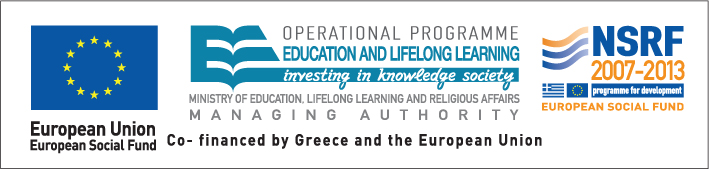 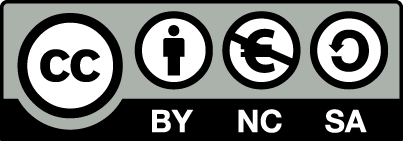